Витамины« Мир вокруг нас» А.А. Плешаков 1 класс
Цели: формирование представлений о здоровье; мотивации на здоровый образ жизни посредством рационального питания; закрепление знаний о полезных продуктах и витаминах, содержащихся в них
Оборудование: учебник А.А Плешакова « Мир вокруг нас» 1 класс; выставка плакатов по теме; рисунки детей.
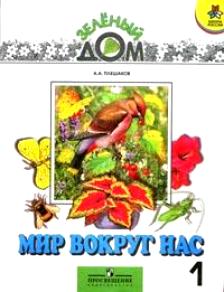 »  Все в твоих руках»
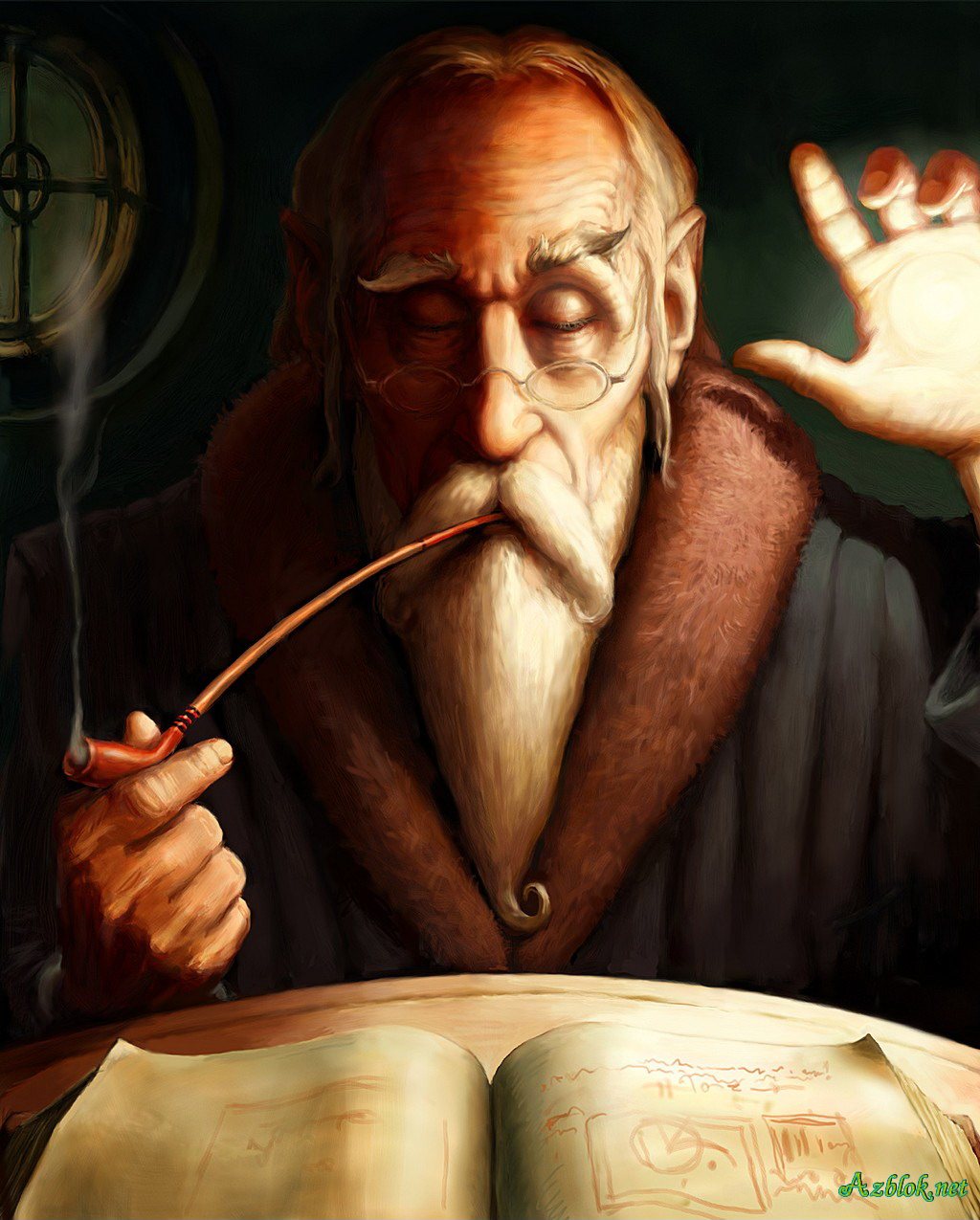 Жил мудрец, который знал все. Один человек захотел доказать, что мудрец знает не все. Зажав в ладонях бабочку, он спросил: «Скажи мудрец, какая бабочка у меня в руках: живая или мертвая?» А сам думает: «Скажет живая- я ее умертвлю, скажет мертвая- выпущу». Мудрец. Подумав ответил: «Все в твоих руках!»В наших руках наше здоровье. Сегодня мы поговорим об этом,постараемся понять причины ухудшения здоровья.
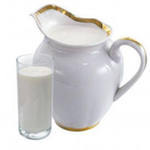 .
Обьясни значение пословиц: 
Весь человек состоит из того, что он ест.
Всходы крепнут от воды, а ребенок от молока.
Ешь больше рыбки- будут ножки прытки.
Не в меру еда- болезнь и беда.
Кто к здоровью относиться беспечно- болеет вечно.
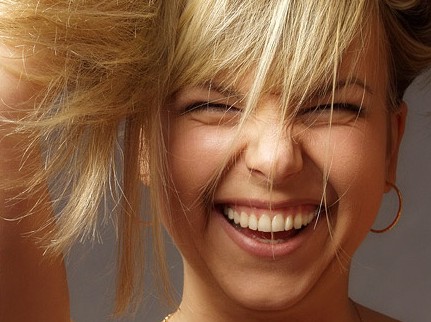 Какие ассоциации возникают у вас, когда вы слышите слово «здоровье»?
Например:
З-закаливание
Д-доброта
О-отзывчивость
Р-радость
О-опасность
В-витамины
Ь-радость
Е-единство
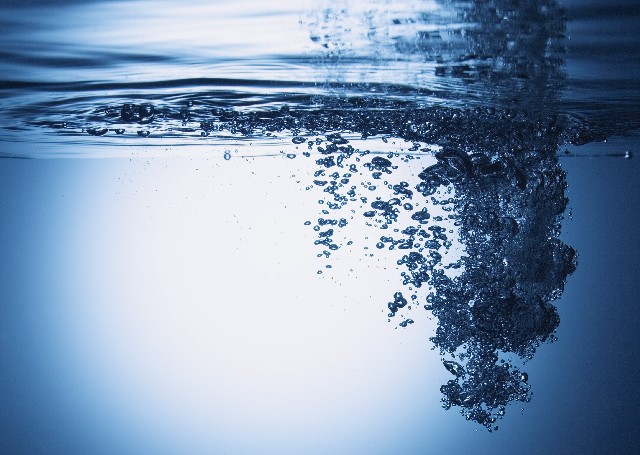 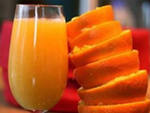 Работа в группе:
а) Что такое здоровье?
б) что влияет на наше здоровье и от чего оно зависит?
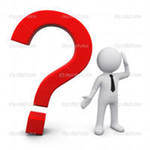 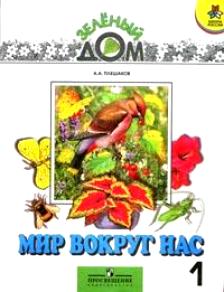 Но бывает и так: человек часто бывает на свежем воздухе, занимается спортом, но нездоров. Почему? (неправильно питается, получает недостаточно витаминов)
Витамины: вита-это жизнь А жизнь и здоровье всегда рядом.Необходимым компонентом здорового питания являются витамины.Особенно человек нуждается в них весной. 
Работа по учебнику:а) рисунки б)прочитать текст и выполнить задание
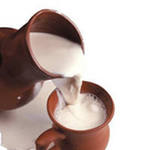 Витамин А ( ретинол):
Необходим для зрения,его можно найти в молочных продуктах,моркови,салате, шпинате, икре.
Витамины В1 ( тиамин) и В2( рибофлавин) :
При недостатке этих витаминов начинается шелушение кожи.Их можно найти в хлебе, кашах, молоке, твороге, сыре, яйцах.
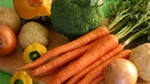 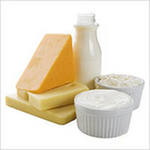 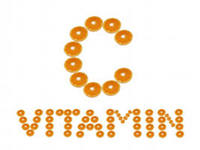 Витамин С ( аскорбиновая кислота) – самый популярный витамин. Он содержиться почти во всех свежих овощах, плодах шиповника, лимонах, капусте,луке, укропе и др.Если не хватает этого витамина, организм перестает сопротивляться простудным и инфекционным заболеваниям, появляется воспаление десен , снижается иммунитет.Много этого витамина в черной смородине! Эта ягода спасает нас не только от простуды, но и от малокровия.
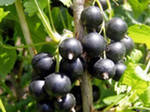 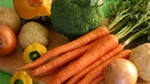 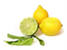 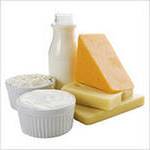 Витамин Д ( кальциферол) – редкий, но один из самых важных витаминов. Дефицит этого витамина в организме человека вызывает замедление роста и такую болезнь, как рахит. А содержиться этот витамин в продуктах животного происхождения : в жирном сыре, сливочном масле, яичном желтке, печени, сельди.
Тест:
1. В каком из продуктов питания наибольшее разнообразие витаминов?
а) в хлебе 
б) в свежей капусте 
в) в печени
2. Какой витамин вырабатывается в организме только под воздействием солнеч-
ных лучей?
а) витамин А
б) витамин Д
В) витамин В6
3.Как лучше приготовить картофель, чтобы сохра-    нить в нем витамин С ?
а) сварить
 б) поджарить
в) запечь в кожуре

4. Какой витамин есть в черной смородине?
а) витамин Д
б) витамин С
в) витамин А
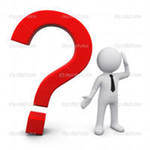 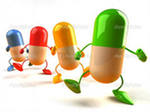 « Доскажи словечко»
Бананы,зерна злаков,пе- 
чень, тебе советуют все
есть
И в хлебе грубого помола
Есть ценный витамин….В6

Минералами богаты
Все бобовые и злаки.
Хочешь быть красивой леди-принимай продукты…..с медью

Если хочешь быть здоровым
И в кровати не валяться-
Ешь говядину и творог:
ОНИ СОДЕРЖАТ В 12
Все виды масел так полез-ны, известно вам,как дваж
ды два
В рябине, луке,облепихе
Есть витамины группы …А

Рыба,яйца, мясо свинки
Содержат очень много ...цинка

Шпинат,зародыши овса-
Все это витамин ……..В2
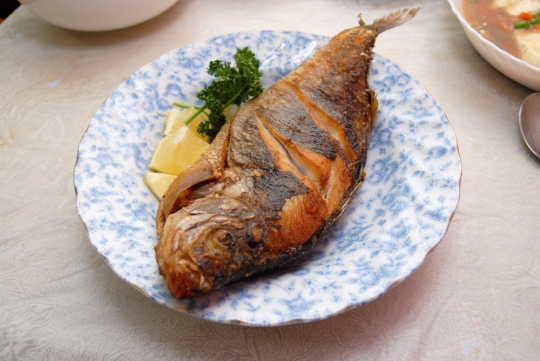 Полезные продукты:
КЕФИР
МОЛОКО
РЫБА
ОВОЩИ
ФРУКТЫ
ЯГОДЫ
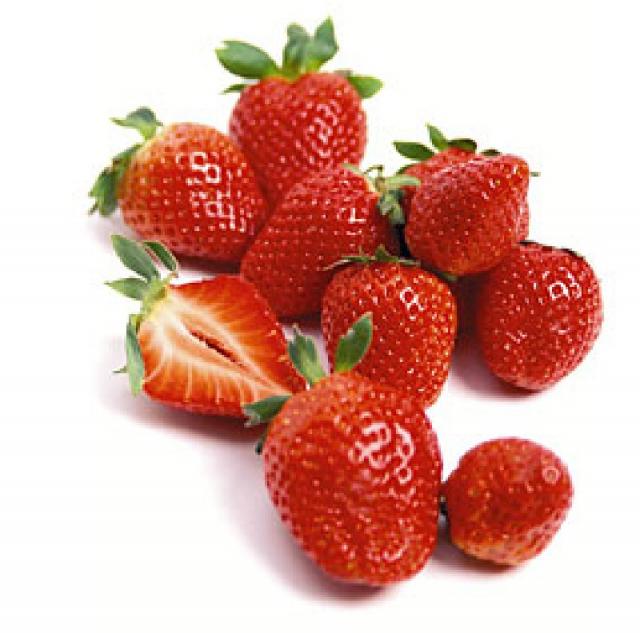 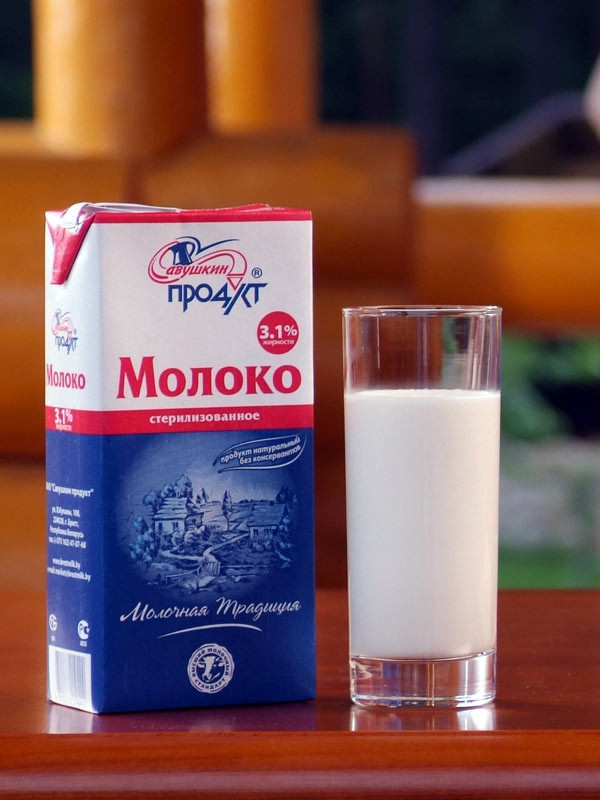 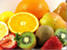 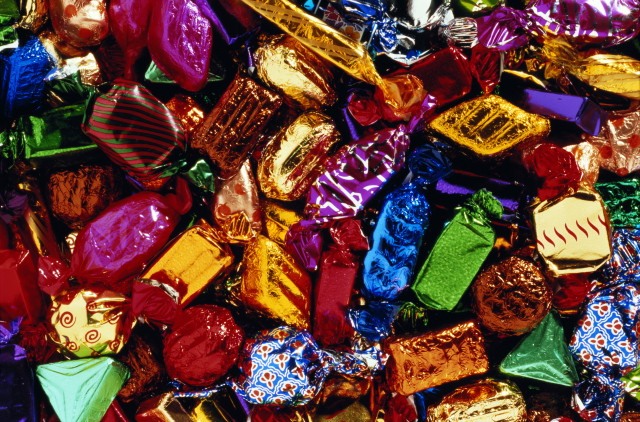 Вредные 
продукты

САХАР

ШОКОЛАД

КОНФЕТЫ
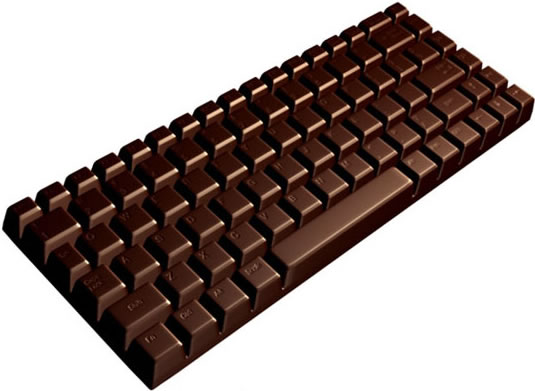 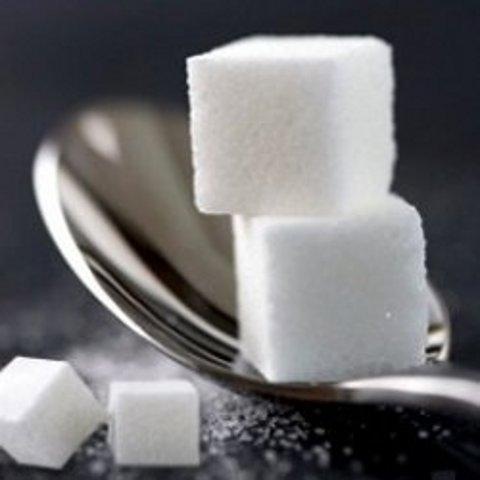 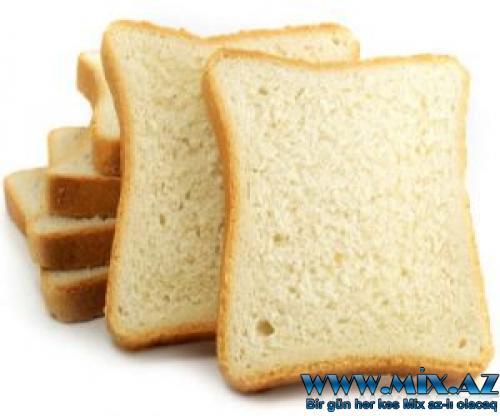 39259801_P2033549_.jpg
Продукты, которые не при-носят вреда, но не являют-ся полезными:
БЕЛЫЙ ХЛЕБ
БУЛОЧКИ
ПИРОЖКИ
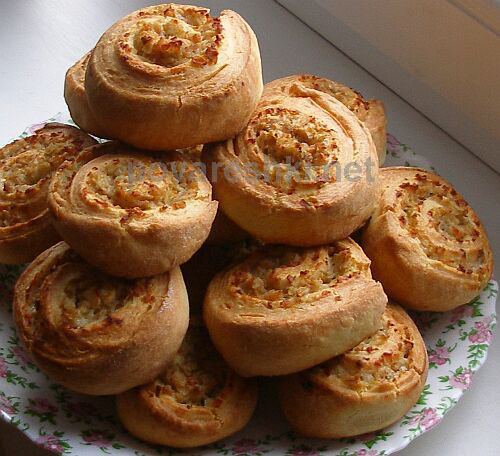 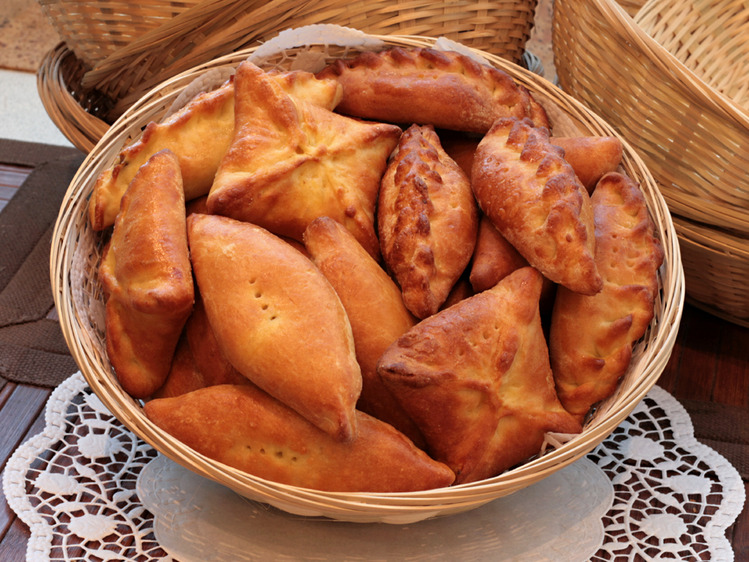 Игра» ПОЛЕЗНЫЕ И НЕПОЛЕЗНЫЕ»
Яблоко
Торт
Огурцы
Рыба
Карамель
Морковь
Творог
Чупа-чупс
Ириски
Клюква
Винегрет
Зефир
Мармелад
Сыр
РЕФЛЕКСИЯ»ВСЁ В ТВОИХ РУКАХ»
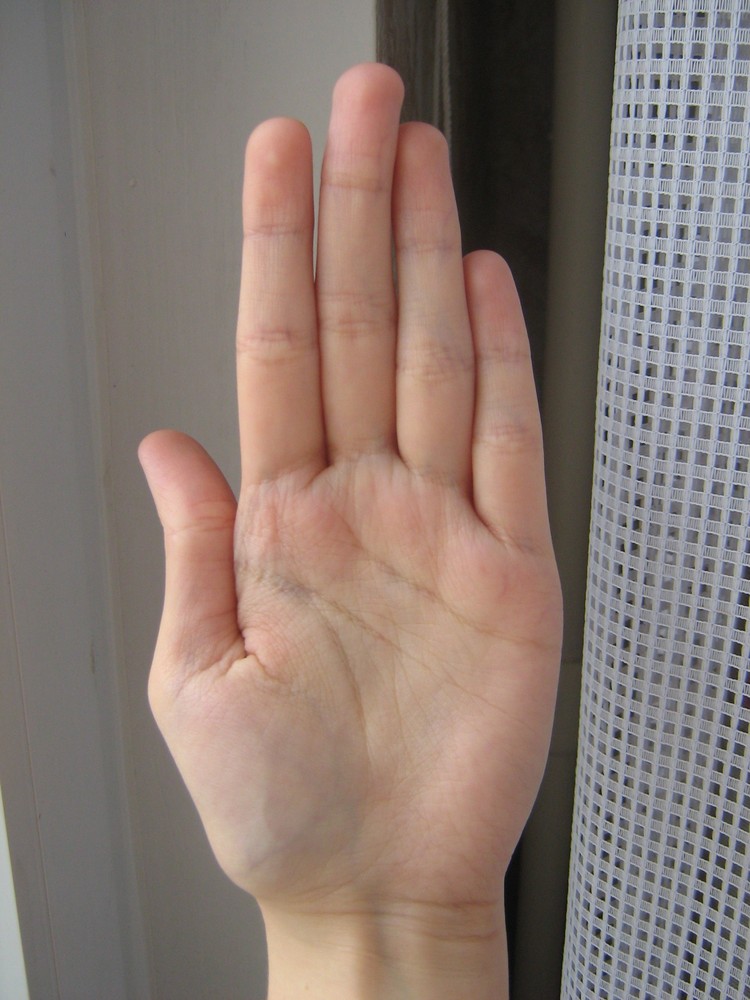 . На листе бумаги обведите левую рукуКаждый палец – это какая – то позиция,по которой надо высказать своё мнение,закрасив пальчики в соответствующие цвета.Если какая –то позиция вас не заинтересовала – не красьте. Большой – для меня тема была важной и интересной – красным.Указательный – узнал много нового – жёлтым.Средний – мне было трудно – зелёным.Безымянный – мне было комфортно – синим.Мизинец – для меня было недостатачно информации – фиолетовым.
СТИХИ:Мы рождены,чтоб жить насвете долго;Грустить и петь,смеятьсяи любить.Но чтобы стали все мечтывозможны,Должны мы все здоровье сохранить !
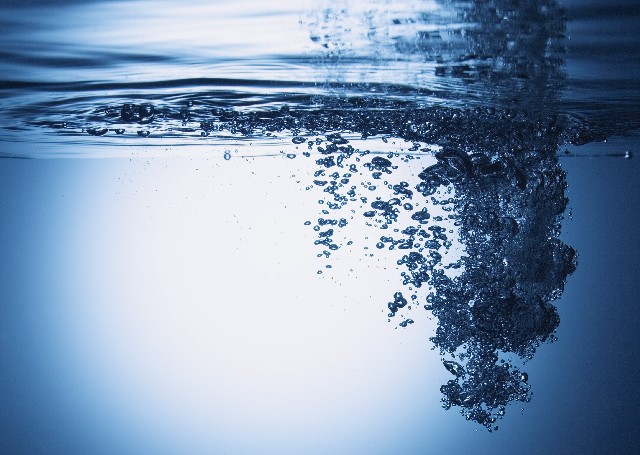 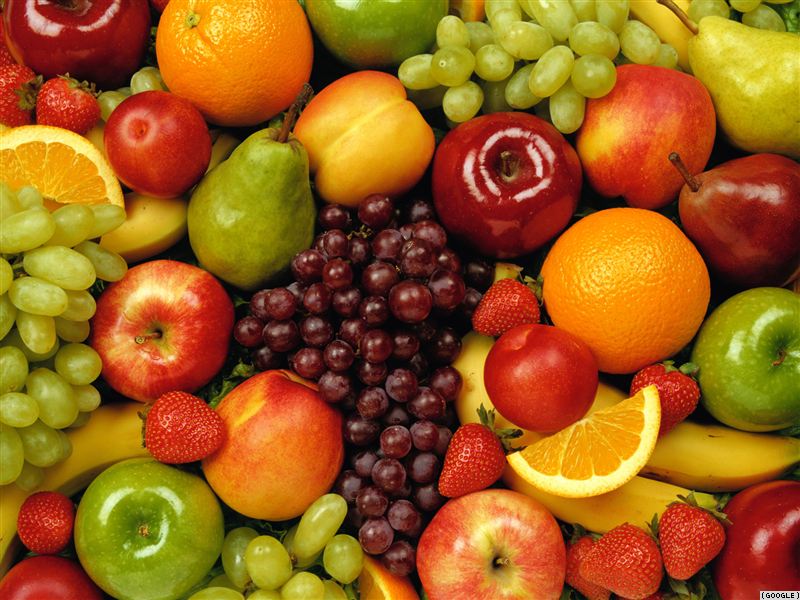 Взгляни вокруг:прекрасная при-
рода
Нас призывает с нею в 
мире жить.
Дай руку, друг!Давай
с тобой поможем
Планете и себе здоровье
сохранить!
Стихи:
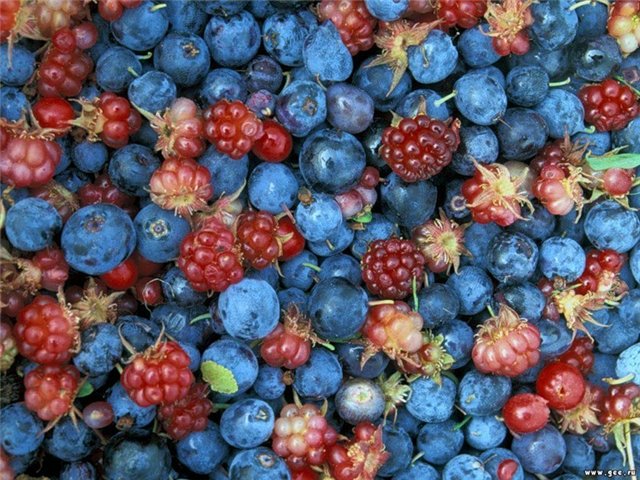 Здоровье не купишь, его 
Разум дарит. Я хочу подарить вам витаминные
рецепты и советы здорово-го образа жизни.Желаю вам вам выполнять прави-
ла правильного питания,
употреблять только полез-
ные продукты, чтобы всегда
быть здоровыми и красивыми!
Раздаються распечатки витаминных рецептов и советов здорового образа
Жизни.
Пожелания:
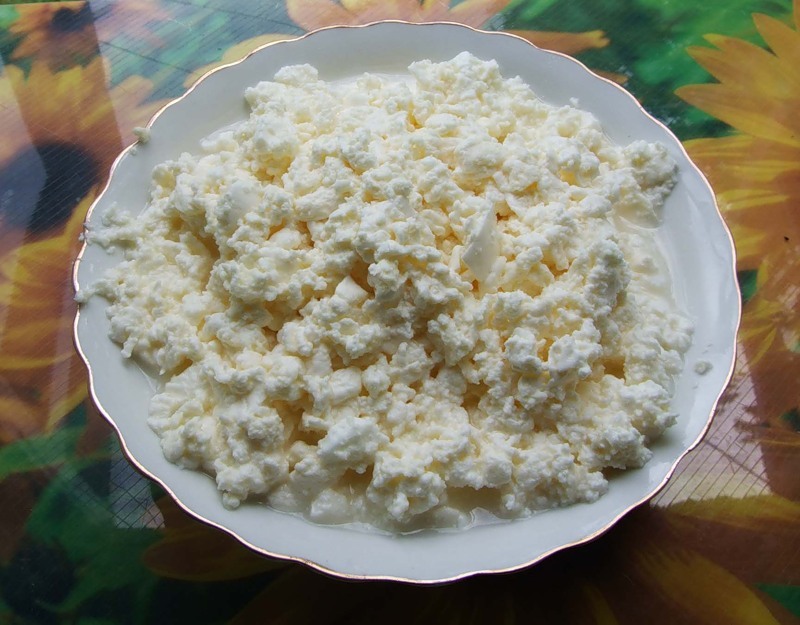